American Medical Association Citation StyleAMA
What is the Point of Citing?
Enables others to find where you got your information
Gives proper credit to the information you use
Research can be verified
Adds validity to your argument
Avoids plagiarism and serious academic consequences
What Needs to be Cited?
Direct quotes, sentences, or phrases
Paraphrases, which are summarized or re-phrased content
Articles, studies, reports, or guidelines that you refer to in your paper
Historical or statistical figures
Graphs, images, charts
Use of an author’s argument
What is a Citation?
Citation = a reference to a source
Includes identifying information about the source, such as
Author
Title of book - journal – article - chapter – web site
Dates of publication
Page numbers

A citation style dictates
the information that must be included
the order it is in
any specific punctuation
What is AMA Style?
The American Medical Association(AMA) citation style is the most commonly used format for medical literature. 

AMA regulates the format of: 
In-text citations
Reference Page
AMA suggests an overall format for your paper or manuscript
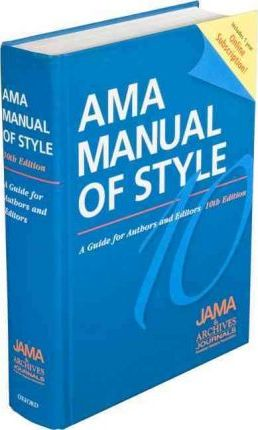 Why Do You Need AMA?
Widely used in the biomedical and allied health sciences journals.  
All APTA primary and section journals require AMA format for articles submitted. 
Physical Therapy Journal (PTJ) 
Journal of Geriatric Physical Therapy
Journal of Neurologic Physical Therapy
Journal of Physical Therapy Education
International Journal of Sports Physical Therapy (IJSPT)
Journal of Orthopaedic & Sports Physical Therapy (JOSPT)
Pediatric Physical Therapy
And more……
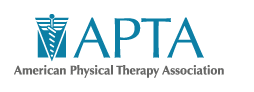 In-Text Citations
Indicated by a number in superscript. 
Superscript numbers are placed outside periods and commas, and inside colons and semicolons. 
For direct quotes, the period is inside the quotation mark, and superscript number outside the quotation mark. 
Each number refers to a source in the Reference List. 
	Example	As of now, “mental disorders can largely only be diagnosed 	through measuring chemical levels in the brain.”1
[Speaker Notes: This is outlined in section 3.6 (p. 42-44) of the AMA Manual of Style (print ed.)]
In-Text Citations
If referring to more than one source, non-consecutive superscript numbers are separated by a comma but with no space
	Example		Studies done in recent years proved that children are more likely 	to crave sugar.5,12

Three or more consecutive numbers can be shortened to a rangeExample	Previous research in this field has limited its scope to include only 	internet based resources.13-17
In-Text Citations
If citing different page numbers from a single reference source at different places in the text, include the page numbers in the superscript citation. The source only appears once in the Reference List.ExamplesThese patients showed no sign of peripheral edema.3(p21)Westman reported eight cases in which there was short term memory loss.5(pp3,5), 9
[Speaker Notes: When mentioned in the text, only the last names (surnames) of authors are used.]
In-Text Citations: Secondary Citations
When you are using information that was originally published in a source you have not read (a quotes, statistics or data), but was cited in a source you have read, give the full citation details for both sources, using "Cited by:" (for information/data) or "Quoted by:" (for quotes) to join them.
NOTE:  Generally speaking, you cite the work you have in front of you.  The only reason why you would use a secondary citation would be if you were directly referring to the work or words of one author, but did not have access to the original. This should be done sparingly. 
What this looks like:You have been reading a journal article by Winchester, which gives a quote by Smith and Wesson, and you want to use that quote.  In your reference list, cite Smith and Wesson (complete reference) Quoted by: Winchester (complete reference).ExampleIn text:Smith and Wesson1(p6) noted the "complete irrelevance of this kind of data" in advanced discussions of this nature.In the reference list:1. Smith J, Wesson A. Information that could lead to confusion.  Am J Adv Discuss. 1982;14(6):12-	24. Quoted by: Winchester B. Reflections on information usage. Arch Aust Discuss. 2014;45(4):45-57.
[Speaker Notes: This is outlined in section 3.13.10 (p. 61) of the AMA Manual of Style (print ed.)
Only actual items consulted should be listed on your references page.]
Reference Page: General Rules
References appear on their own page at the end of your manuscript.
Citations are numbered and listed in the order they appear in the manuscript.
Journal titles are abbreviated. Consult the National Library of Medicine for official abbreviations. https://www.ncbi.nlm.nih.gov/nlmcatalog/journals
How to Cite: Journal Articles
Author(s). Title of article. NLM abbreviated Journal Name. date;volume(issue):page-page. doi or url.
[Speaker Notes: Journal Articles - capitalize only:
The first world of the article title. 
Proper names
Abbreviations or acronyms that are ordinarily capitalized (eg. NIH, HIV, DNA, EKG)
The journal title, according to the NLM (abbreviated and italicized)
If there is no DOI, then list the article URL and date accessed.
Use the author’s surname followed by initials without commas or periods. All authors should be listed unless there are more than 6. In this case list the first three followed by et al. Separate author names by commas only. 
This is outlined in section 3.15.1 (p. 64-67) of the AMA Manual of Style (print ed.)]
How to Cite: Journal Articles
1. 	one author	Gould M. Lung-cancer screening with low-dose computed tomography. 	N Engl J of Med. 2014;371(19):1813-1820. 	doi:10.1056/nejmcp1404071.

2. 	2-6 authors	Hartmann L, Degnim A, Santen R, Dupont W,  Ghosh K. Atypical 	hyperplasia of the breast — risk assessment and 	management 	options. N Engl J of Med. 2015;372(1):78-89. 	doi:10.1056/nejmsr1407164.	Marreiros HF, Loff C, Calado E. Osteoporosis in paediatric patients with 	spina bifida. J Spinal Cord Med. 2012; 35(1):9-21.	http://www.ncbi.nlm.nih.gov/pubmed/22330186. Accessed March 28, 	2012.

3. 	more than 6 authors	Black W, Gareen I, Soneji S, et al. Cost-effectiveness of CT screening 	in 	the national lung screening trial. N Engl J of Med.  	2014;371(19):1793-	1802. doi:10.1056/nejmoa1312547.
[Speaker Notes: Journal Articles - capitalize only:
The first world of the article title. 
Proper names
Abbreviations or acronyms that are ordinarily capitalized (eg. NIH, HIV, DNA, EKG)
The journal title, according to the NLM (abbreviated and italicized)
If there is no DOI, then list the article URL and date accessed.
Use the author’s surname followed by initials without commas or periods. All authors should be listed unless there are more than 6. In this case list the first three followed by et al. Separate author names by commas only. 

This is outlined in section 3.15.1 (p. 64-67) of the AMA Manual of Style (print ed.)]
How to Cite: Book
Author(s) or Editor(s), ed. Title of Book. City, State: Publisher; Year.

Book ChapterChapter Author(s). Chapter title. In: Book Author(s). Book Title. edition. City, State: Publisher; year:page-page.
[Speaker Notes: Capitalize titles – each  major word. Do not capitalize articles, prepositions of 3 or fewer letters, conjunctions (and, or, for, but, yet) or to. 
Author rules are the same as for journals. 
This is outlined in section 3.12  (p. 52-56) of the AMA Manual of Style (print ed.)
If citing a chapter of a book, capitalize the chapter like a journal article title; include page numbers of the chapter.]
How to Cite: Book
Single authorBrant W, Helms C. Fundamentals of Diagnostic Radiology. Philadelphia, PA: Lippincott, Williams & Wilkins; 2007.
More than 6 authorsSimon LS, Lipman AG, Jacox AK, et al. Pain in 		Osteoarthritis, Rheumatoid Arthritis, and Juvenile 	Chronic Arthritis. 2nd ed. Glenview, IL: American Pain 	Society; 2002. 
No author, but editorGalanter M, ed. Services Research in the Era of Managed Care. New York, NY: Kluwer Academic/Plenum; 2001. 
Chapter of a BookSolensky R. Drug allergy: desensitization and treatment of reactions to antibiotics and aspirin. In: Locey P, ed. Allergens and Allergen Immunotherapy. 3rd ed. New York, NY: Marcel Dekker; 2004:585-606.
[Speaker Notes: Capitalize titles – each  major word. Do not capitalize articles, prepositions of 3 or fewer letters, conjunctions (and, or, for, but, yet) or to. 
Author rules are the same as for journals. 
This is outlined in section 3.12  (p. 52-56) of the AMA Manual of Style (print ed.)
If citing a chapter of a book, capitalize the chapter like a journal article title; include page numbers of the chapter.]
How to Cite: Website
Author(s). Title of specific item cited. Name of the Web Site. URL. Published [date]. Updated [date]. Accessed [date].

Often no authors are given
If no specific title of item, use the name of organization responsible for the site. 

Air pollution and respiratory health. Centers for Disease Control and Preventio	http://www.cdc.gov/Environmental/. Updated January 9, 2012. Accessed March 2, 2012.
American Physical Therapy Association. Code of ethics for the physical therapist. https://www.apta.org/uploadedFiles/APTAorg/About_Us/Policies/Ethics/CodeofEthics.pdf. Published [June, 1973]. Updated [June, 2009]. Accessed August 29, 2019.
[Speaker Notes: Start with author if there is one (often there isn’t). 
Follow same rules for listing authors and titles as for journal articles and books
This is outlined in section 3.13.10 (p. 61) of the AMA Manual of Style (print ed.)]
How to Cite: Online Videos
Author(s). Title of video [video]. Name of Website or Organization. URL. Published [date]. Accessed [date].

1.	Health literacy and patient safety: help patients understand 	[video]. 	AMA Foundation. 	https://www.youtube.com/watch?v=cGtTZ_vxjyA. 	Published August 27, 2010. Accessed September 17, 2018. 

For videos, provide the author only if you are sure that person created the video. Do not list the person posting the video online as the author. If you are unsure, treat the citation as having no author.
[Speaker Notes: Start with author if there is one (often there isn’t). Follow same rules for listing authors as for journals and books]
How to Cite: Reports
Government and organization reports are treated like electronic journal and book references. Use journal style for articles and book style for monographs.
[Speaker Notes: Capitalize titles – each  major word. Do not capitalize articles, prepositions of 3 or fewer letters, conjunctions (and, or, for, but, yet) or to. 
Author rules are the same as for journals. 
This is outlined in section 3.15.5 (p. 69) of the AMA Manual of Style (print ed.)]
Reference Page: Example
References
Gould M. Lung-cancer screening with low-dose computed tomography. N Engl J of Med. 2014;371(19):1813-1820. doi:10.1056/nejmcp1404071.
Hartmann L, Degnim A, Santen R, Dupont W, Ghosh K. Atypical hyperplasia of the breast - risk assessment and management options. N Engl J of Med. 2015;372(1):78-89. doi:10.1056/nejmsr1407164.
Black W, Gareen I, Soneji S, et al. Cost-effectiveness of CT screening in the national lung screening trial. N Engl J of Med. 2014;371(19):1793-1802. doi:10.1056/nejmoa1312547.
Air pollution and respiratory health. Centers for Disease Control and Prevention. http://www.cdc.gov/Environmental/. Updated January 9, 2012. Accessed March 2, 2012.
Brant W, Helms C. Fundamentals Of Diagnostic Radiology. Philadelphia: Lippincott, Williams &Wilkins; 2007.
General Rules
If there is no author begin with the title
For journals, if you can’t find a DOI include the article URL
If you can’t find something DO NOT just make it up
Citation Managers/Generators
Zotero
Bibme.org/ama
citethisforme.com/citation-generator/ama

It is still your responsibility to check for accuracy!